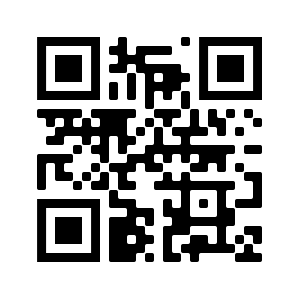 Python
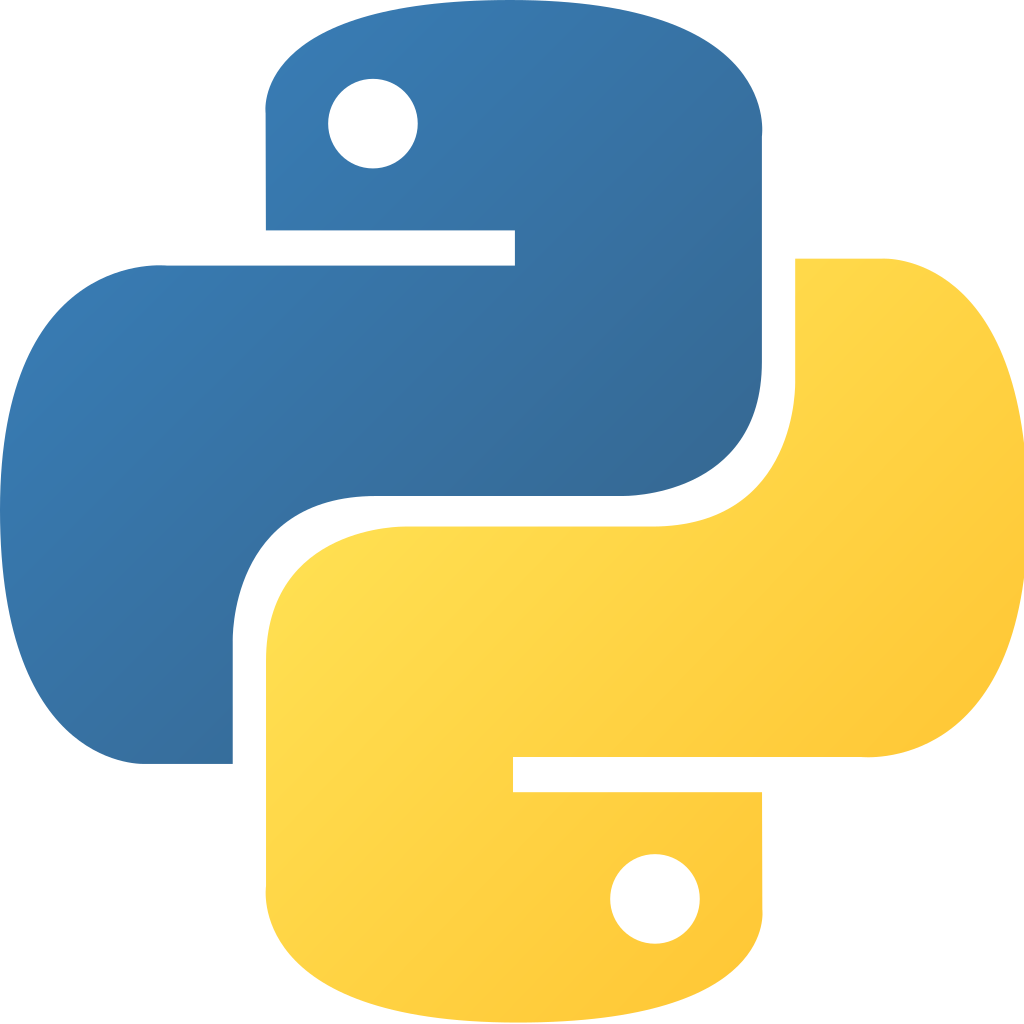 Programmation Orienté Objet
[Speaker Notes: Qu’est-ce qu’un programme ? Qu’est-ce qu’il peut faire ? Qu’est-ce qu’il ne peut pas faire ? Exemple d’utilisations. Qu’est-ce qu’un langage de programmation ?
Ordinateurs bêtes -> nécessité d’être explicite, si faute de frappe, pas de correction. Pas de programme qui crée d’autre programme avec peu d’intructions]
Les bases de la POOP
Classes et Objets
Classe :
Un patron de fabrication d’objets
Définition des opérations sur ces objets (méthodes) et/ou classes
Objet = Instance de classe:
Des attributs
Des méthodes ≈ des fonctions (mais pas du tout)
[Speaker Notes: méthode = fonction,]
Objet et attribut
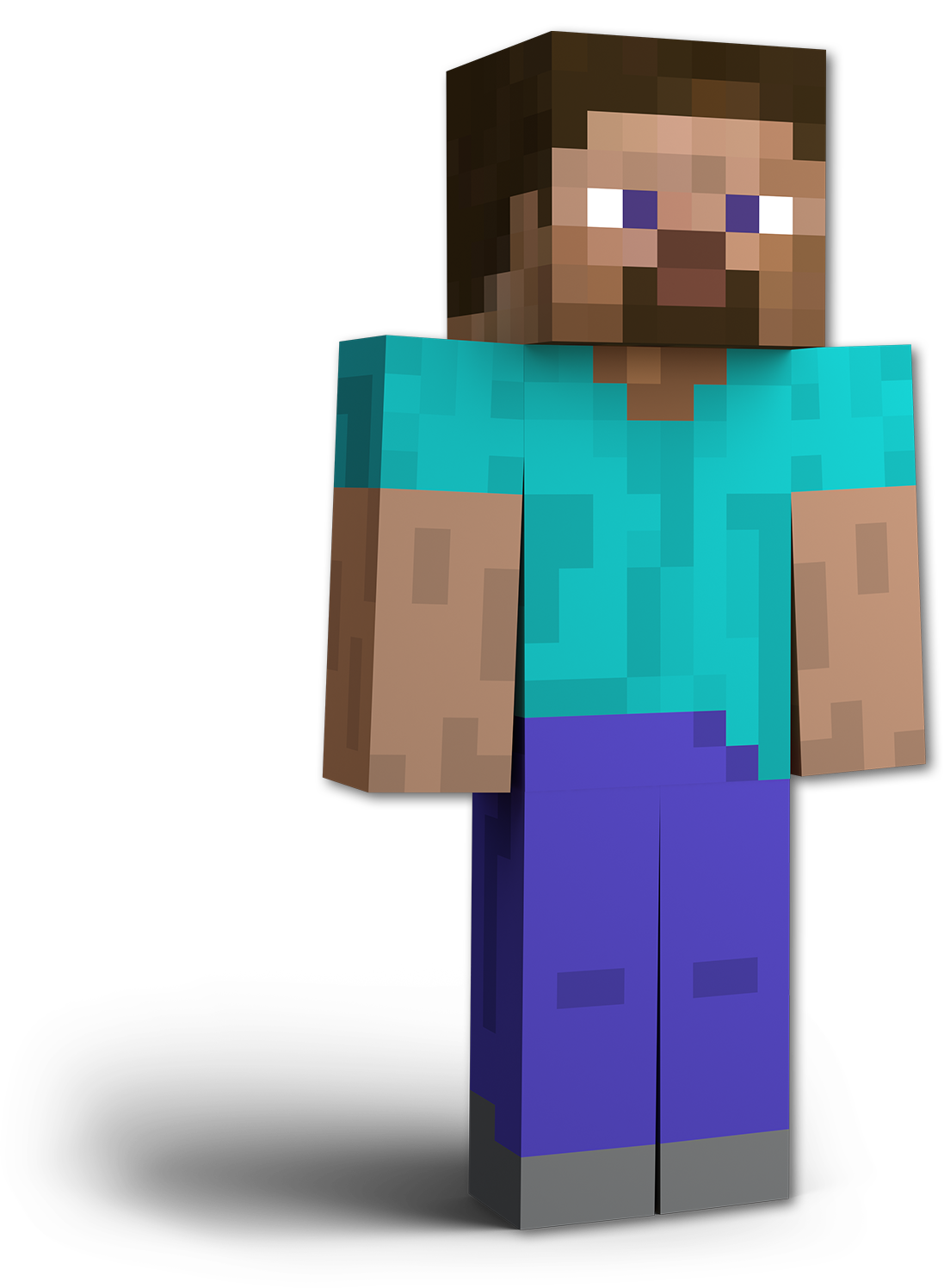 name = “Steve”


height = 1.81


is_mexican = True
health = 20


food = 15
Steve est un Objet, ie une instance de la Classe Joueur, qui possède plusieurs attributs.
Objet et attribut
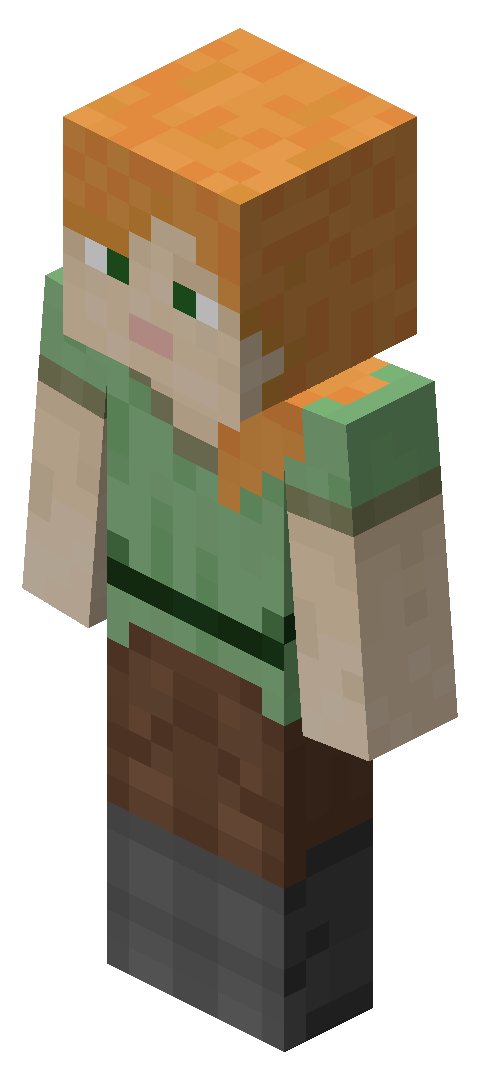 name = “Alex”


height = 1.75


is_mexican = False
health = 20


food = 15
Alex est un autre Objet, ie une instance de la Classe Joueur, qui possède les mêmes attributs que Steve (car même classe), mais dont les valeurs sont différentes.
Implémentation
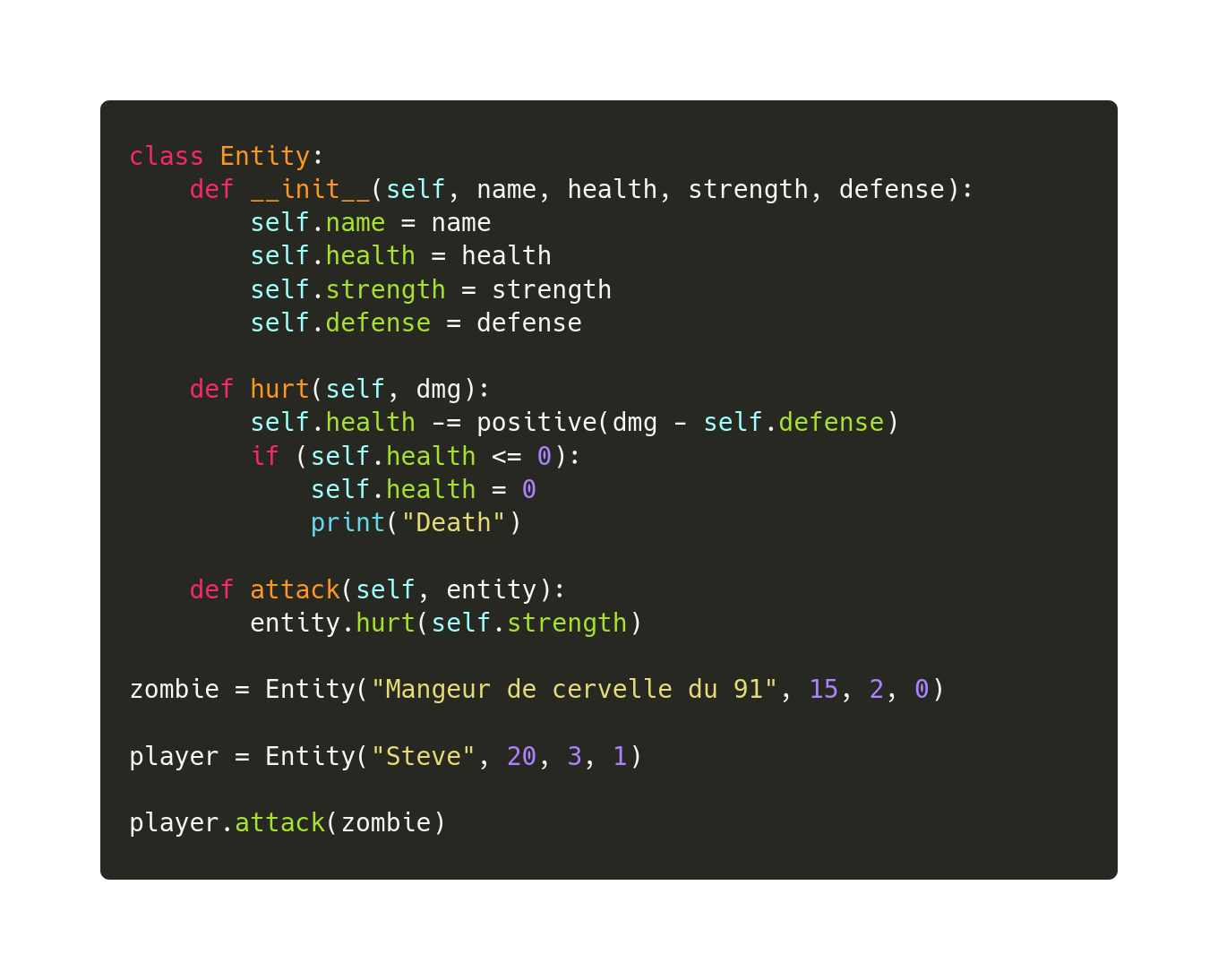 Héritage
Un Creeper est un Monster ET une Entity
Entity
Monster
Object
Creeper
Zombie
Minecart
Arrow
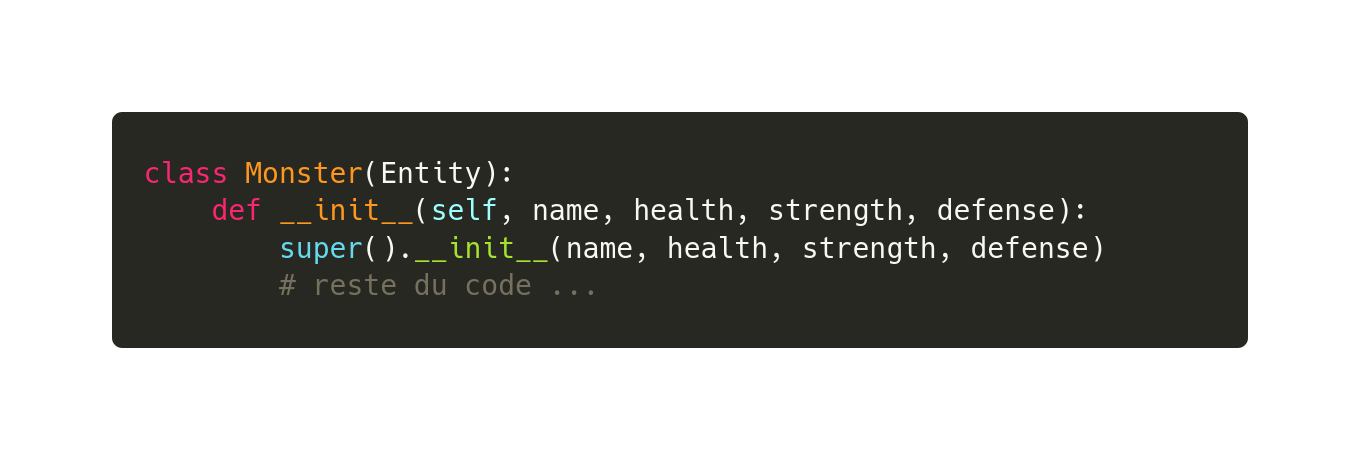 Héritage
La classe Monster hérite de toutes les méthodes de Entity, mais on peut lui rajouter des méthodes, des attributs, etc.
Pour aller plus loin
Méthodes spéciales
def __init__(self):			constructeur
def __add__(self, val):	self + val OU val + self
def __str__(self):			str(self)
def __eq__(self, val):	self == val
etc.
Paramètres de méthodes
@classmethod :		paramètre cls (et non self)
@staticmethod :	comme un def, interne à une classe
Et maintenant ?